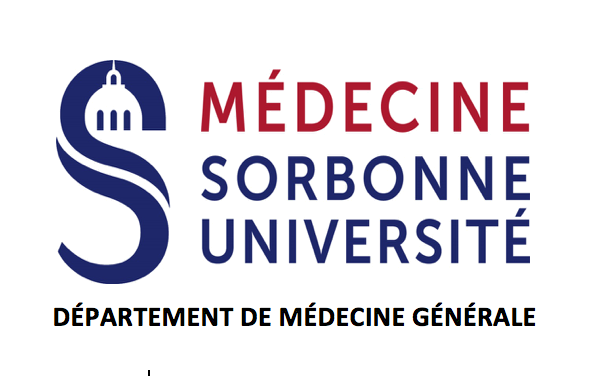 Soutenance phase socle
Nom, prénom
Tuteur
9 septembre 2021
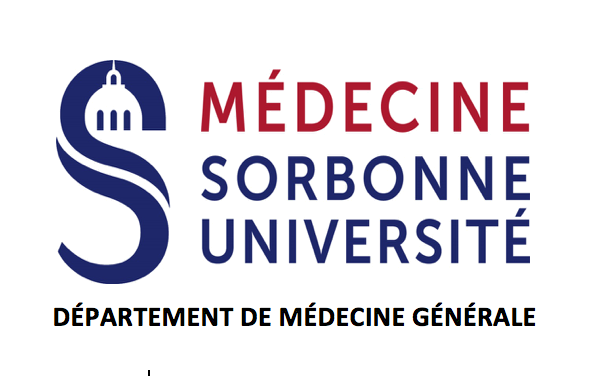 MES STAGES
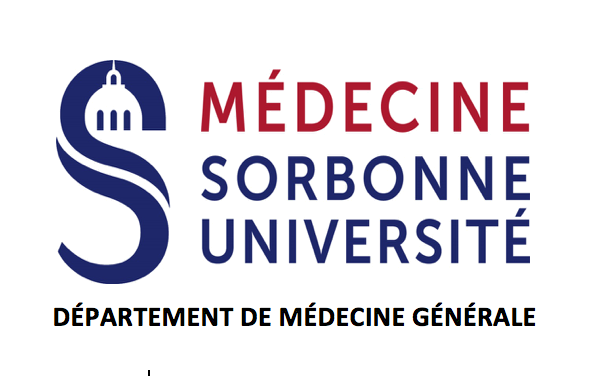 TABLEAU DE COMPETENCES
Racontez-nous une situation marquante qui vous a fait réfléchir et progresser dans votre année de phase socle (traces, partie de RSCA, expérience en stage)
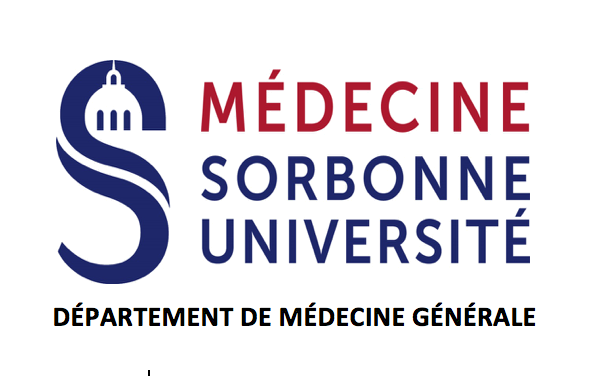 THEME DE THESE/PROJET PROFESSIONNEL
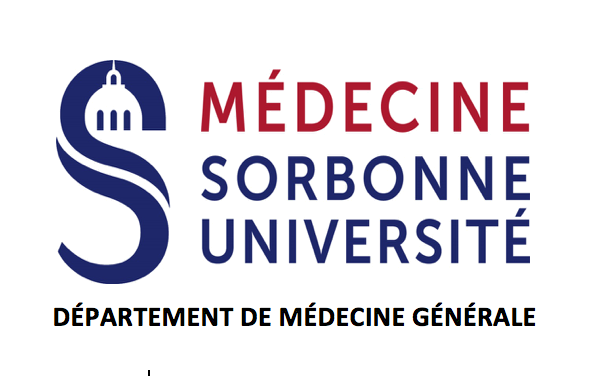 AUTO-EVALUATION
Mes points forts
Mes fragilités
Mes attentes de formation
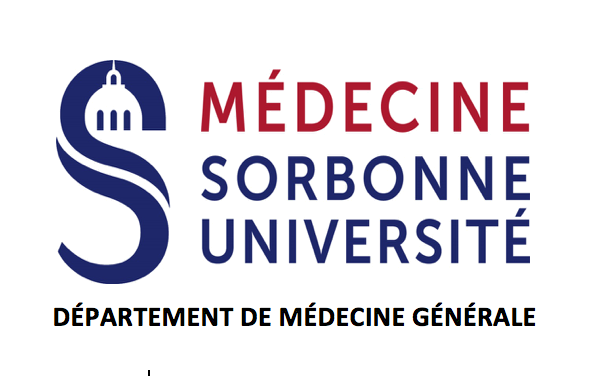 MERCI DE VOTRE ATTENTION